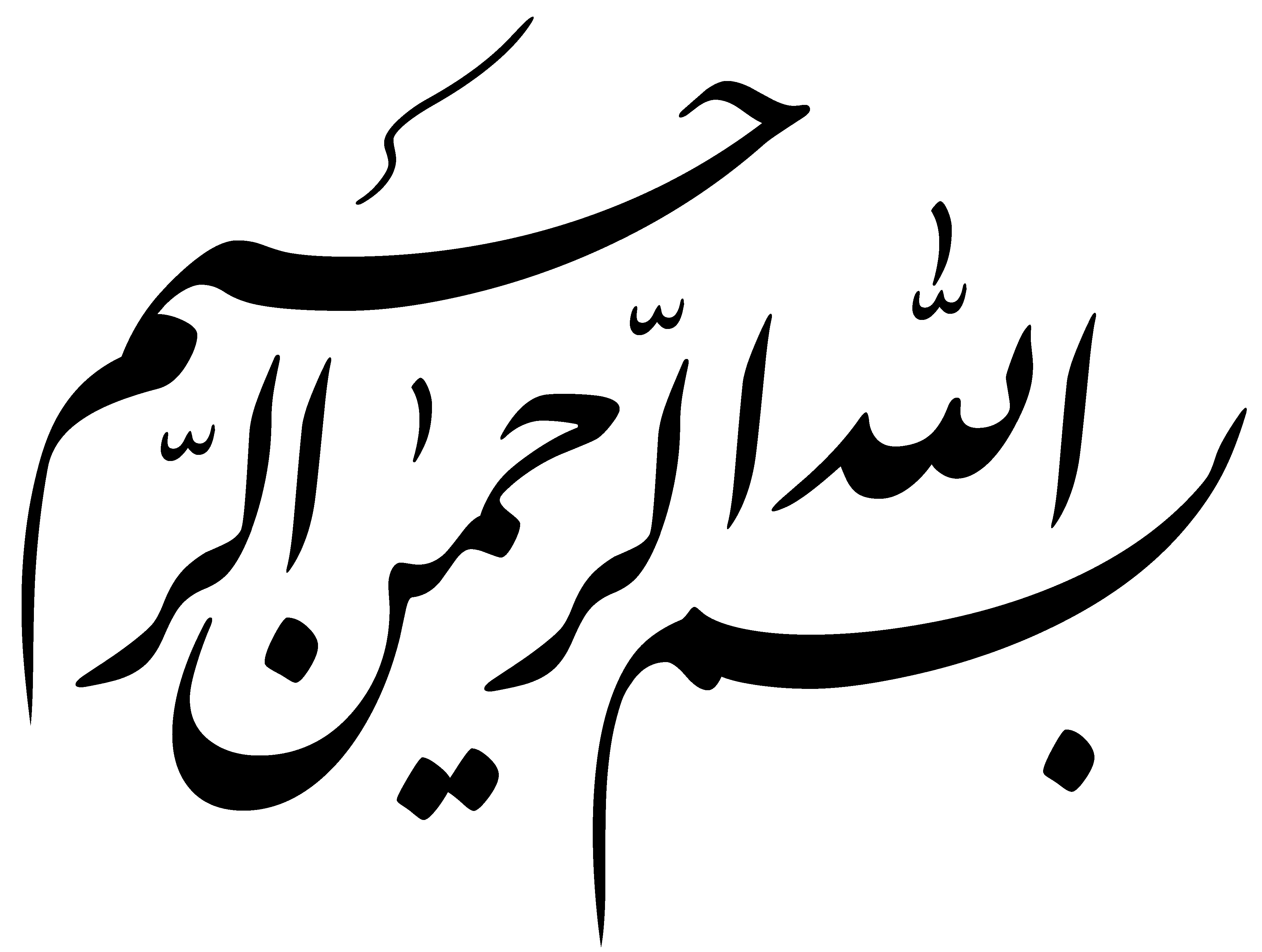 مقدمه‌اي بر روش تحقيق در علوم انساني
دکتر حافظ‌نیا
تفاوت تفکر عقل‌گرايان با تفکر تجربي:
در تفکر عقل‌گرايان روش قياسي مبناي کار است، بدين معني که با استدلال و روش منطقي و تحليل عقلاني فرد مي‌تواند حقايق را کشف کند.

در تفکر تجربي روش استقرايي مبناي کار است، بدين معني که با مشاهده و آزمايش و شناخت ماهيت پديده‌ها مي‌توان با شناخت جزئيات و ارتباط آنها با يکديگر به کليات پي برد.
انواع علم:
1)علم حضوري:
   يعني اينکه واقعيت معلوم، پيش انسان حاضر باشد و واسطه و صورتي در کار نباشد. مانندعلم به خود و يا علم به ترس.

2)علم حصولي:
   يعني علمي که بر اساس مفهوم و واقعيت خارجي و با واسطه براي انسان حاصل مي گردد. مانند علم به اشياي خارج.
ديدگاههاي شناختي:
1)ديدگاه تجربه گرايي و پوزيتيويسم

					2)ديدگاه عقل گرايي

							3)ديدگاه استنباطي
ديدگاه تجربه‌گرايي وپوزيتيويسم:
اين ديدگاه فلسفي در مقابل عقل‌گرايي سنتي و ارسطويي شکل گرفت و سابقه آن به دوره رنسانس علمي(قرن 14 تا 16)باز مي‌گردد و باني اين تفکر را فرانسيس بيکن مي‌نامند.
تجربه‌گرايي نوين:
اين مکتب فلسفي وسيله شناخت را حواس انسان مي‌داند و معتقد است شناختي اعتبار دارد که به وسيله يکي از حواس قابل درک باشد.
ديدگاه عقل‌گرايي:
اين ديدگاه بر اساس روش استقرار قياسي استوار است و اعتقاد دارد که حواس انسان هيچگاه کليت و ضرورت اصول و مفاهيم را در نمي‌يابد و لذا منشا ديگري به نام عقل ضرورت دارد.
ديدگاه استنباطي:
براساس اين ديدگاه، فهميدن زندگي يا استنباط تنها با انديشه امکان‌پذير نيست بلکه بايد از استنباط و کليه نيروهاي احساسي براي درک آن استفاده نمود.
مشخصات تحقيقات علمي:
1)برخوردار بودن از آداب و تشريفات خاص

2)توسعه قلمرو معرفت

3)شناخت حاصل از نتيجه و تحقيق در بيرون ذهن واقعيت و مابه‌ازاي خارجي داشته باشد.
فلسفه تحقيق علمي:
1)نياز فطري انسان

					2)پاسخگويي به نيازهاي حياتي
خداوند
انسان
مخلوقات و طبيعت 
عالم ماده
اجتماع بشري
رابطه انسان با دنيا و ماوراء الطبيعه
عالم مجهولات
عالم مجهولات
دايره مجهولات
بسوي مجهولات
عالم معلومات
حوزه علوم مادي و طبيعي
بسوي معلومات
عالم معلومات
حوزه علوم الهي
عالم معلومات
حوزه علوم انساني و اجتماعي
دايره معلومات سابق
دايره مجهولات سابق
دايره مجهولات
عالم مجهولات
عالم مجهولات
هدف تحقيق علمي:
1)بررسي و ارزيابي نظريه‌ها

			     2)به منظور ارائه نظريه جديد

			     3)براي حل مشکل
هدف از آموزش روش تحقيق علمي:
1)فراگيري روش وصول به حقايق و کشف مجهولات

2)کسب مهارت لازم براي اجراي پروژه هاي تحقيقاتي

3)کسب مهارت لازم براي انجام پايان نامه هاي تحصيلي
ويژگي‌ها و قواعد تحقيق علمي:
7)واقعي بودن
8)قاعده تجاهل
9)صبر طلبي
10)جرات طلبي
11)نياز به مديريت واحد
12)رعايت اصل بيطرفي
13)اجتهادي بودن تحقيق
1)توسعه‌اي بودن
2)قابليت بررسي داشتن
3)نظم داشتن
4)تخصص طلبي
5)قابليت تعميم
6)دقت طلبي
پيش‌نيازهاي تحقيق علمي:
5)ابزار تحقيقاتي

6)فراغت لازم براي محقق

7)ضوابط و مقررات مالي و اجرايي
1)وجود فرهنگ تحقيق

2)محقق

3)بودجه

4)سازمان لازم
جايگاه آمار در تحقيقات علمي:
1)مرحله نمونه‌گيري

		2)مرحله گردآوري و طبقه‌بندي اطلاعات

		3)مرحله تجزيه و تحليل اطلاعات

		4)براي تبيين و نمايش اطلاعات
جايگاه کامپيوتر در تحقيقات علمي:
1)مطالعه سوابق و ادبيات موضوع تحقيق

2)طبقه‌بندي داده‌ها

3)تجزيه و تحليل داده‌ها

4)تنظيم و نگارش گزارش تحقيق
تعريف علم:
به علم در مفهوم کلي و عام آن knowledge اطلاق مي‌شود. ولي از واژه علم مفهوم خاصي نيز تعبير شده است و آن science  است که مقصود آن بخشي از دانستنيها و آگاهيهاي نوع بشر است که به روشهاي تجربي قابل اثبات و تاييد باشد.
تعريف علم از ديدگاه انيشتن:
علم کوششي است براي تطبيق تجربه حسي نامنظم و متنوع به يک سيستم فکري که منطقا متحدالشکل باشد. در اين سيستم تجربيات واحد با جنبه تئوريک يا نظري بايد طوري همبسته باشند که هماهنگي آنها متمايز و متقاعدکننده باشد.
تقسيم‌بندي علوم از ديدگاه ارسطو:
1)علوم نظري

				2)علوم عملي 

							3)علوم ابداعي
تقسيم‌بندي علوم از ديدگاه اگوست کنت:
1)رياضيات
					2)هيات
					3)فيزيک
					4)شيمي
					5)زيست شناسي
					6)جامعه شناسي
تقسيم‌بندي علوم از ديدگاه آمپر:
1)علوم جهاني که موضوع آنها ماده است شامل علوم رياضي، علوم فيزيکي، علوم طبيعي و علوم طبي.

2)علوم عقلاني که موضوع آنها ذهن انساني است شامل علوم فلسفي، علوم هنري، علوم تاريخي، نژاد شناسي و علوم سياسي.
تقسيم‌بندي علوم از ديدگاه هربرت اسپنسر:
1)علوم انتزاعي؛ شامل منطق و رياضيات.

2)علوم نيمه انتزاعي و نيمه عيني؛ شامل مکانيک، فيزيک و شيمي.

3)علوم عيني؛ شامل ستاره شناسي، زمين شناسي ، زيست شناسي، روان شناسي و جامعه شناسي.
تقسيم‌بندي علوم از ديدگاه ملويل ديويي:
6)علوم مطلق مثل فيزيک،شيمي و طب
7)علوم عملي
8)هنرهاي زيبا
9)ادبيات
10)تاريخ و جغرافيا
1)اطلاعات کلي
2)فلسفه
3)دين و مذهب
4)علوم اجتماعي
5)زبان شناسي
قلمروها و حيطه‌هاي شناختي و معرفتي:
1)حيطه شناختي علوم طبيعي و مادي

			2)حيطه شناختي علوم الهي يا الهيات

			3)حيطه شناختي علوم انساني
حيطه‏شناختي علوم طبيعي و مادي:
اين حيطه شامل معلومات و معارفي مي‌شود که به هر نحو درباره طبيعت و موضوعات طبيعي که داراي خواص مادي و قابل حس است حاصل مي‌آيد و علوم پايه، علوم پزشکي و علوم مهندسي.
حيطه شناختي علوم الهي يا الهيات:
اين حيطه شامل معلوماتي مي‌شود که خارج از عالم ماده و محسوسات قرار دارد که مي‌توان از آن به شناخت ديني نيز تعبير نمود.
براي مثال:خدا شناسي، فقه و حقوق.
حيطه‌شناختي علوم انساني:
اين حيطه شامل معلوماتي است که به خصلتها، ويژگيها، فعاليتها و رفتارهاي نوع انسان مربوط مي‌شود.
علوم انساني به دو طبقه کلي تقسيم مي‌شود:
1)گروه اول شامل معلوماتي است که منشا تشکيل آنها را عقل و فکر و احساس انسان تشکيل مي‌دهد. فلسفه، منطق، رياضيات، ادبيات، موسيقي.
2)گروه دوم شامل معلوماتي است که منشا آنها را رفتار انسان تشکيل مي‌دهد. روان شناسي، جامعه شناسي، اقتصاد، مديريت، جغرافياي انساني و علوم سياسي.
تعريف نظريه:
يک نظريه مجموعه‌اي از بديهات، قوانين و فرضيه‌هايي است که چيزي را درباره واقعيت قابل مشاهده تبيين مي‌نمايد.
تعريف نظريه از ديدگاه تجربي:
کوششي است عملي در راه جمع‌آوري شواهد و يافته‌هاي تجربي و برقرار کردن همبستگي بين اين يافته‌ها و تبيين آنها از طريق استقراء بدون به کار بردن هر گونه تصورات و تخيلات.
ويژگي‌هاي نظريه علمي:
1)مبين ماهيت پديده يا روابط علت و معلولي بين پديده ها و متغييرهاست.
2)از ترکيب مفاهيم، قضايا و قوانين ويژه خود که به صورت نظام‌يافته درباره يک واقعيت به وجود مي‌آيد.
3)قدرت پيش بيني و آينده‌نگري دارد.
4)مفاهيم و قضاياي نظري از مصاديق بيروني برخوردارند.
5)نظريه بايد چارچوب مفهومي مناسبي را براي انجام تحقيقات ارائه دهد.
6)نظريه نبايد با ساير نظريه هاي پذيرفته شده و تائيد شده تضاد و تعارض داشته باشد.
تعريف قانون علمي:
قوانين علمي اصول کلي هستند که از رابطه حتمي، قطعي و دائمي بين متغيرها خبر مي‌دهند.
مثلا فلزات در اثر حرارت منبسط مي‌شوند يا اصطکاک باعث توليد انرژي حرارتي مي‌شود.
مشخصات قانون علمي:
1)قانون علمي بايد کلي باشد.
2)دقيق، روشن و مشخص بيان شود.
3)در کليه موارد و تمامي زمانها و مکانها قابل اثبات باشد.
4)با آزمايشهاي متعدد نتيجه واحد و يکسان بدهد.
5)بر اساس اطلاعات صحيح، وسيع و استدلال اصولي پايه‌گذاري شده باشد.
6)رابطه علت و معلولي بين دو متغير يا پديده را بيان نمايد.
تفاوت علم با فلسفه:
1)علم از چگونه بودن و صفات اشيا با استفاده از روش‌هاي تجربي و آزمايش صحبت مي‌کند ولي فلسفه از اصل وجود، موضوع و روش علم با استفاده از روش استدلال و برهان بحث مي‌کند.
2)دايره شناخت علم به معني خاص محدود بوده ولي دايره شناخت فلسفه وسيع‌تر بوده است.
3)قوانين فلسفي کمي نيستند ولي اغلب قوانين علمي کمي شده‌اند.
4)هيچ قانون متافيزيکي و فلسفي را نمي‌توان از راه تجربه ابطال کرد، در صورتي که قوانين علمي از اين طريق قابل ابطال مي‌باشند.
5)علم از فلسفه چارچوب فکري و جهان‌بيني مي‌آموزد و فلسفه نيز از مسائل جديد ايجاد شده به وسيله علم استفاده مي‌کند.
تعريف استدلال:
استدلال را تمسک فکر به معلومات به منظور کشف مجهولات تعريف کرده‌اند.
انواع استدلال:
1)استدلال قياسي:
   در اين نوع استدلال فکر از طريق معلومات کلي، مجهولات جزئي را کشف مي‌کند.

2)استدلال استقرايي:
  در اين روش فکر با استفاده از معلومات جزئي و برقراري ارتباط بين آنها حکم کلي را استنتاج مي‌نمايد.
تئوري و معلومات کلي
تعريف مسئله و ساخت مدلها
نتيجه گيري و تعميم
تجزيه وتحليل
تدوين فرضيه ها
استدلال قياسي
استدلال استقرايي
طراحي روشهاي کار
طبقه بندي و تلخيص
گردآوري اطلاعات
نمودار فرآيند تحقيق علمي و استدلال قياسي و استقرائي
تعريف تمثيل:
تمثيل عبارت است از استفاده از مشابهت يک معلوم براي کشف مجهول؛ يعني انسان بر اساس اطلاعات و معلوماتي که نسبت به يک فرد يا مورد يا پديده دارد، مورد يا فرد يا پديده مشابه را شناسايي و تعريف کند.
تعريف متغير:
متغير به ويژگي يا صفت يا عاملي اطلاق مي‌شود که بين افراد جامعه مشترک بوده، مي‌تواند مقادير کمي و ارزشهاي متفاوتي داشته باشد.
متغيرها براساس ارزش
متغيرها براساس رابطه
متغيرها بر اساس نقش
انواع متغيرها
متغيرهاي دو يا چند ارزشي
متغيرهاي جانبي
متصل:مقاديري مي پذيرند که اعشارپذيرند مانند طول،وزن،ارتفاع
متغيرهاي کمي
منفصل:مقاديري که مي پذيرند اعشار پذير نيست
مانند تعداد دانش موزان،کلاسها،درختان
متغيرها براساس ارزش
متغيرهاي کيفي:
مقادير عددي به خود نمي گيرند بلکه ارزشهاي کيفي را مي پذيرندمثل خوش خلقي،کوشا بودن، اطاعت
متغيرهاي دو وجهي يا اسمي:
اين متغيرها بين متغيرهاي کيفي و کمي قرار دارند مانند جنس،شغل و مدرک تحصيلي
متغيرهاي مستقل:
اين متغيرها نقش علت را به عهده دارند و بر متغييرهاي ديگر تاثير مي‌گذارند.
متغيرها بر اساس رابطه
متغيرهاي وابسته يا تابع:
اين متغيرها تابع تغييرات متغير مستقل هستند يا در واقع معلول آنها به حساب مي‌آيند.
متغيرهاي ميانگر يا واسطه:
متغيري است که گاه به عنوان رابطه بين متغير مستقل و تابع قرار مي‌گيرد.
متغيرهاي علي:
اين متغيرها در واقع همان متغيرهاي مستقل يا غير وابسته هستند که به عنوان عامل بوجود آورنده يک پديده مورد مطالعه قرار مي‌گيرند.
انواع متغيرها براساس نقش
متغيرهاي توصيفي:
اين متغيرها مبين صفات و ويژگيهاي يک پديده هستند و در واقع وضع آن را توضيح مي‌دهند.
متغيرهاي دو ارزشي:
متغيرهايي هستند که به آنها فقط دو ارزش داده مي‌شود مانند جنس که يا زن است يا مرد.
متغيرهاي دو يا چند ارزشي
متغيرهاي چند ارزشي:
متغيرهايي هستند که بيش از دو عدد يا ارزش به خود مي‌گيرند مانند سطح تحصيلي که مي‌تواند ابتدايي، راهنمايي، متوسطه، کارداني تا دکتراي تخصصي باشد.
متغيرهاي تعديل کننده:
اين متغير عاملي است که توسط پژوهشگر انتخاب و اندازه‌گيري يا دستکاري مي‌شود تا مشخص شود که اين تغيير موجب تغييرهمبستگي بين متغيرها مي‌شود يا خير.
متغيرهاي جانبي
متغيرهاي کنترل:
محقق مي‌تواند يک يا چند مورد از متغيرها را ثابت نگه داشته و يا اثر آنها را خنثي کند.
متغيرهاي مزاحم يا مداخله گر:
اين متغيرها به صورت فرضي و نظري بر متغير تابع اثر مي‌گذارند ولي عملا قابل مشاهده، اندازه گيري و دستکاري نيستند.
شرايط لازم براي سنجش و اندازه گيري متغيرهاي تحقيق
1)متغيرها و مشخصات آنهابه شيوه اي تعريف شوند که مشاهده پذير و قابل سنجش باشند.

2)معيارهاي اندازه‌گيري در جمع‏آوري اطلاعات به گونه‌اي به کار گرفته شوند که امکان ارزيابي فرضيه‏ها وجود داشته باشد.
انتخاب، تحليل و تبيين مساله تحقيق
مرحله اول
گزينش، طراحي و تشريح روشهاي کار
مرحله دوم
گردآوري اطلاعات و داده‌ها
مرحله سوم
طبقه‌بندي و تجزيه و تحليل و تفسير داده‌ها
مرحله چهارم
تدوين گزارش تحقيق
مرحله پنجم
فرآيند تحقيق علمي
کاربردي
تجربي
بر اساس هدف
بنيادي
نظري
عملي
انواع تحقيقات علمي
تاريخي
توصيفي
بر اساس ماهيت وروش
همبستگي
تجربي
علي
تحقيقات بنيادي:
اين نوع تحقيقات در جستجوي کشف حقايق و واقعيت‌ها و شناخت پديده‌ها و اشيا بوده،که مرزهاي دانش بشري را توسعه مي‌دهند و قوانين علمي را کشف مي‌کنند.
مشخصات تحقيقات پايه‌اي:
1)وقتگير بوده و براي کشف مجهول نياز به زمان طولاني دارد.

2)هزينه‌بر است و احتياج به منابع مالي زياد دارد.

3)معمولا به وسيله مراکز علمي و دانشگاهي انجام مي‌شود.
تحقيقات بنيادي تجربي:
داده‌ها و اطلاعات اوليه با استفاده از روشهاي آزمايش، مشاهده، مصاحبه و غيره گردآوري شده و با استفاده از روشهاي آماري و معيارهاي پذيرفته شده مورد تجزيه و تحليل قرار مي‌گيرد.
تحقيقات بنيادي نظري:
اطلاعات و مواد اوليه تحليل به روش کتابخانه‌اي گردآوري مي‌شود و سپس به روش‌هاي مختلف استدلال مورد تجزيه و تحليل عقلاني قرار گرفته نتيجه‌گيري مي‌شود.
تحقيقات کاربردي:
تحقيقاتي هستند که با استفاده از زمينه و بسترشناختي و معلوماتي که توسط تحقيقات بنيادي فراهم شده براي رفع نيازمندي‌هاي بشر مورد استفاده قرار مي‌گيرند.
مشخصات تحقيقات کاربردي:
1)از نظر زماني زودتر از تحقيقات بنيادي انجام مي‌گيرند.

2)درآمدزا هستند و به همين دليل طرفداران بيشتري دارند

3)عمدتا توسط سازمانهاي دولتي وخصوصي و کارخانه‌ها انجام مي‌پذيرند.
تحقيقات عملي:
اين تحقيقات را بايد تحقيقات حل مساله يا حل مشکل ناميد، زيرا نتايج آن مستقيما براي حل مساله به کار گرفته مي‌شود.
مثالهايي از تحقيق عملي
1)تحقيق براي رفع خاموشي برق
2)تحقيق براي رفع خرابي اتومبيل يا ماشين
3)بررسي براي تشخيص بيماري و درمان آن
4)پيدا کردن روشهاي مقابله با سيل
5)يافتن علت افزايش بيکاري و راههاي کاهش آن
6)کشف علل افزايش ترک خدمت کارکنان يک سازمان
شروع کنيد
گزارش تحقيق را بخوانيد
خير
خير
آيا هدف مطالعه يافتن
 روابط علت معلولي بو د
روشي که به کار رفته يا توصيفي است يا تاريخي
آيا رابطه بوجود مي آيد؟
بلي
بلي
آيا مطالعه وقايع گذشته را توصيف مي کرد؟
خير
تحقيق يا تجربي است يا علي
تحقيق،تحقيق همبستگي است
بلي
آيا متغير مستقل دستکاري شده بود
تحقيق،تحقيق علي يا پس از وقوع است
تحقيق،تحقيق تاريخي است
بلي
تحقيق،توصيفي است
تحقيق،تجربي است
نمايش انواع تحقيقات علمي
دلايل ضعف تحقيقات تاريخي:
1)محقق در صحنه حضور ندارد و نمي‌تواند متغيرها را شناسايي و کنترل نمايد.

2)امکان تهيه مدارک کافي برايش وجود ندارد.

3)بعضي از منابع کسب اطلاع مانند نقل قولهاي سينه به سينه نمي‌تواند از سنديت و اعتبار برخوردار باشد.
منابع دست اول:
منابعي هستند که مستقيما در ارتباط با حادثه يا پديده قرارمي‌گيرند وممکن است به شکل کتبي، شفاهي، تصويري و مانند آن مشاهده شود.
منابع تحقيق تاريخي
منابع دست دوم:
منابعي هستند که به طور غير مستقيم در ارتباط با حادثه قرار دارند و به اتکاي منابع دست اول تهيه مي‌شوند مانند نقل قولهاي مستقيم يا غير مستقيم.
منابع تحقيق تاريخي:
4)منابع ساختماني


5)منابع مادي و ابزاري


6)اسناد الکترونيکي
1)منابع مکتوب


2)منابع شفاهي


3)منابع تصويري
تعريف نقد سند:
به بررسي، نقد و ارزيابي اسناد و مدارک توسط محقق براي تائيد اسناد و مدارک گفته مي‌شود.
حقيقي بودن و اصالت سند مورد ارزيابي قرار مي‌گيرد.
نقد بيروني:
انواع نقد سند
نقد دروني:
محتواي مطالب سند مورد بررسي قرار مي‌گيرد.
تحقيقات توصيفي:
در اين نوع ازتحقيقات محقق به دنبال چگونه بودن موضوع است و مي‌خواهد بداند پديده،متغير يا مطلب چگونه است.
مانند بررسي:

			1)وضعيت کارکنان يک اداره
			2)بررسي وضعيت دانش آموزان يک شهر
در تحقيقات توصيفي از ابزار زير استفاده مي‌شود:
1)مطالعه کتابخانه‌اي

				2)بررسي متون

				3)پرسشنامه

				4)مشاهده

				5)مصاحبه
زمينه يابي
موردي
انواع تحقيقات توصيفي
تحليلي
قوم نگاري
تحقيق توصيفي زمينه‌ياب:
به مطالعه ويژگي‌ها و صفات افراد جامعه مي‌پردازد و وضعيت فعلي جامعه را در قالب چند صفت يا متغير مانند سن، جنس، وزن و غيره مورد بررسي قرار مي‌دهد.
تحقيق توصيفي موردي يا ژرفا نگر:
عبارت است از مطالعه يک مورد يا يا يک واحد و کاوش عميق در مورد آن. براي مثال تحقيق در ويژگي‌ها و رفتار يک دانش آموز ناسازگار يا تيزهوش.
تحقيق توصيفي تحليل محتوا:
به منظور توصيف عيني و کيفي محتواي مفاهيم به صورت نظام‌دار انجام مي‌شود. در واقع قلمرو اين تحقيق را متنهاي مکتوب، شفاهي و تصويري درباره موضوعي خاص تشکيل مي‌دهد.
تحقيقات همبستگي يا همخواني:
اين تحقيقات براي کسب اطلاع از وجود رابطه بين متغيرها انجام مي‌پذيرد ولي الزاما کشف رابطه علت و معلولي مورد نظر نيست.
همبستگي مثبت:
جهت تغيير در يک متغير با جهت تغيير در متغير ديگر همسو باشد.
انواع همبستگي
همبستگي منفي:
جهت تغييرات يک متغير با جهت تغييرات متغير ديگر همسو نباشد.
1-
فقدان
همبستگي
1+
همبستگي مثبت
همبستگي منفي
کاهش شدت همبستگي
افزايش شدت همبستگي
افزايش شدت همبستگي
کاهش شدت همبستگي
نمايش طيف و دامنه تغيير ضريب همبستگي
y
y
y
x
x
x
همبستگي مثبت
همبستگي منفي
بدون همبستگي
نمودار انواع همبستگي
تحقيقات علي(پس رويدادي):
اينگونه تحقيقات کشف علت‌ها يا عوامل بروز يک رويداد يا حادثه يا پديده مورد نظر است.
در يک تحقيق علي مطلوب محقق بايد سه دسته متغير داشته باشد:
1)متغيرهاي اصلي که نقش موثر و مثبتي در بروز پديده داشته‌اند.

2)متغيرهايي که نقش بازدارنده و منفي در رابطه با بروز پديده داشته‌اند.

3)متغيرهاي زمينه ساز که هموارکننده راه براي اثرگذاري متغيرهاي اصلي بوده‌اند.
تحقيقات تجربي:
بر شناخت رابطه علت و معلولي بين متغيرها تاکيد دارند و سخن از مطالعه رابطه يک سويه و تاثير متغير مستقل(علت) برمتغير تابع(معلول)است.
شرايط ضروري يک تحقيق تجربي:
1)کنترل

				2)انتخاب تصادفي

				3)تکرار آزمايش

				4)قابليت تعميم
نکاتي که بايد رعايت شود تا تحقيق تجربي قابل تعميم باشد عبارتند از:
1)از اصل کنترل متغيرها غفلت نکنيد.
2)در انتخاب افراد نمونه به روش تصادفي اقدام کنيد.
3)تاثير اشتباهات آماري را در انتخاب نمونه و تجزيه و تحليل داده‌ها به حداقل برسانيد.
4)محيط آزمايش را به صورت طبيعي و عادي نگه داريد.
5)در انجام فعاليت‌هاي تحقيقاتي و مراحل کار و نتيجه‌گيري و تعجيل نکنيد.
6)آزمايش‌ها را در موقعيت‌ها و شرايط مشابه تکرار نموده واز يکساني نتايج اطمينان حاصل کنيد.
7)از اعتباردروني آزمايش و نيز اعتبار بيروني آن مطمئن شويد.
روشها و طرحهاي اجراي تحقيق تجربي:
1)آزمايش با استفاده از يک گروه آزمودني

2)آزمايش با استفاده از دو گروه(مشاهده و آزمايش)

3)آزمايش با استفاده از چند گروه

4)آزمايش با استفاده از روش تکرار آزمون
مراحل انتخاب، تعريف و بيان مساله تحقيق:
1)طرح مساله تحقيق و تعيين حدود آن

2)مطالعه ادبيات و سوابق مساله تحقيق

3)شناسايي و تحليل مساله تحقيق

4)تعيين متغيرها و تدوين مدلهاي علي مربوط به صورت نظري

5)تشريح مساله تحقيق و نگارش آن
موضوع تحقيق براي محقق به دلايل زير مطرح مي‌شود:
1)کنجکاوي

				2)تجارب شخصي

				3)مطالعه آثار مکتوب

				4)منابع شفاهي

				5)متقاضيان تحقيق
براي تعيين حدود مساله تحقيق بايد نکات زير رعايت گردد:
1)وضعيت عمومي و سپس وضعيت خاص مسئله مشخص شود.

2)زمينه‌اي که مسئله در آن قرار دارد معرفي شود.

3)حدود زماني و مکاني و تشکيلاتي آن مشخص شود.

4)مسائل جانبي و احتمالي که ممکن است موجب تداخل شوند، شناسايي و مرز آنها با مساله تحقيق تعيين شود.
دلايل مطالعه ادبيات و سوابق تحقيق:
1)فرد نسبت به موضوع اشراف زيادتري پيدا مي‌کند.
2)بر اساس آگاهي از معلومات حاصله اقدام به دوباره کاري و تکرار نخواهد کرد.
3)از روش کار ديگران آگاهي خواهد يافت.
4)به محقق کمک مي‌کند تا متغيرهاي مورد نظر در مطالعه را بهتر شناسايي و روابط علت و معلولي آنها را تبيين نمايد.
5)به محقق کمک مي‌نمايد تا با استفاده از آنها و تصوراتي که از واقعيت در ذهن او شکل مي گيرد، ساده‌تر بتواند فرضيه‌هاي تحقيق خود را تدوين کند.
روش دستيابي به منابع و فهرست‌برداري از آنها:
1)استفاده از کتابشناسيها

2)استفاده از فهرست مقالات

3)استفاده از نمايه ها

4)استفاده از کتابخانه

5)استفاده از فهرست تحقيقات
6)استفاده از چکيده ها

7)استفاده از مجموعه مقالات

8)استفاده از روش مصاحبه

9)استفاده از آرشيوها

  10)استفاده از سيستم اطلاع‌رساني کامپيوتري
استفاده از سيستمهاي اطلاع رساني کامپيوتري به سه طريق صورت مي‌گيرد:
1)استفاده از سيستم CD-ROM

			2)استفاده از سيستم On-line

			3)استفاده از سيستم شبکه (internet)
محقق براي ثبت و ضبط مطالب از روشهاي زير استفاده مي‌کند:
1)علامتگذاري روي متن و حاشيه اوراق کتاب

2)خلاصه‌برداري از متن و نگارش آن

3)استفاده از ماشينهاي حافظه‌دار الکترونيکي نظير کامپيوترها
عواملي که بايد از حيث ارزش کار و عملي بودن محقق بايد مورد ارزيابي قرار دهد:
1)محقق بايد بررسي کند که آيا تحقيق ارزش انجام دادن دارد يا خير.
2)محقق بايد بررسي کند که آيا تحقيق از تازگي برخوردار است.
3)متغيرهاي مسئله کدامند.
4)آيا تحقيق ارتباط بين متغيرها را مورد سنجش قرار مي دهد.
5)آيا تحقيق انجام شدني است.
6)آيا محقق توانايي انجام آن را دارند.
7)آيا امکانات لازم را براي انجام تحقيق را در اختيار دارد.
8)آيا علاقه و شوق انجام تحقيق را دارد.
در بيان مساله و تعريف آن محقق بايد به نکات زير توجه کند:
1)صورت مساله را به شکل سوالي بنويسد.

	2)مساله بايد به طور واضح تعريف شده باشد.

	3)از کاربرد اصطلاحات و واژگان ارزشي خودداري شود.

	4)اصطلاحات و مفاهيم تعريف شود.

	5)سوالات ويژه تحقيق نوشته شود.
روش نگارش و ارزيابي مساله تحقيق:
1)صورت مسئله را به شکل سوالي بنويسد.
2)مقدمه‌اي کلي درباره اينگونه مسايل و ضرورت انجام تحقيق مورد خود بنويسد.
3)ابعاد، ويژگيها و صفات و حدود مساله مورد مطالعه را شرح دهد.
4)ادبيات و سوابق مسئله تحقيق را بيان کند.
5)فهرست متغيرها و معرفهاي مورد مطالعه را به شرحي که گفته شد ذکر کند.
6)سوالات ويژه تحقيق را فهرست کند.
7)نتايج و دستاوردهاي پيش بيني شده تحقيق را اظهار کند.
تعريف فرضيه:
عبارتست از حدس يا گمان انديشمندانه درباره ماهيت، چگونگي و روابط بين پديده ها، اشياء ومتغيرها، که محقق را در تشخيص نزديکترين و محتمل‌ترين راه براي کشف مجهول کمک مي‌نمايد.
نقش فرضيه در انجام تحقيق:
1)مطالعه منابع و ادبيات مربوط به موضوع جهت‌دار شود.
2)پژوهشگر را نسبت به جنبه‌هاي موقعيتي و معني‌دار مساله پژوهش حساس‌تر مي‌نمايد.
3)فرضيه باعث مي‌شود تا محقق مساله پژوهش را بهتر درک کرده و روشهاي جمع‌آوري اطلاعات را بهتر تعيين نمايد.
4)فرضيه چارچوبي را براي تفسير اطلاعات جمع‌آوري شده و نتيجه‌گيري از آن ارائه مي‌دهد.
مطالعه چگونگي روابط بين متغيرها در يکي از سه حالت زير انجام مي‌پذيرد:
1)محقق به دنبال بررسي و مقايسه تفاوت تاثير دو يا چند متغير بر يک يا چند متغير است.

2)محقق در پي مطالعه ميزان همبستگي بين دو يا چند متغير است.

3)محقق به دنبال کشف و تعيين رابطه علت و معلولي بين دو يا چند متغير است.
R+E>0
ميزان تفاوت
=
+
R+E=
ميزان همبستگي
1
=
-
=
R+E>0
ميزان اثر
ويژگي‌هاي يک فرضيه خوب:
1)فرضيه بايد قدرت تبيين حقايق را داشته باشد.
2)فرصيه بايد بتواند پاسخ مساله تحقيق را بدهد.
3)فرضيه بايد قابليت حذف حقايق نامرتبط با مساله تحقيق را داشته باشد.
4)فرضيه بايد ساده و قابل فهم باشد.
5)فرضيه بايد قابليت آزمون داشته باشد.
6)فرضيه نبايد با اصول علمي تاييد شده مغايرت داشته باشد.
7)فرضيه نبايد از واژه‌ها و مفاهيم ارزشي استفاده کند.
8)فرضيه بايد به مطالعه و پژوهش جهت بدهد.
9)فرضيه بايد به صورت جمله خبري باشد.
 10)در يک فرضيه خوب اصطلاحات و واژه‌هاي اختصاصي تعريف مي‌شوند.
خير
شماره رديف
بلي
شرح سوال
ملاحظات
1
آيا فرضيه قدرت سنجش و تبيين حقايق را دارد؟
2
آيا نتيجه حاصل از آزمون فرضيه پاسخ مساله را خواهد داد؟
3
آيا از تداخل مسائل و فرضيه هاي ديگر در آن جلوگيري شده است؟
4
آيا صورت فرضيه ساده و قابل فهم است؟
5
آيا فرضيه قابليت آزمون پذيري را دارد؟
آيا مفاهيم ومتغيرهاي فرضيه تبديل به تعاريف عملياتي شده است؟
6
آيا فرضيه با حقايق و قوانين مسلم علمي مغايرت ندارد؟
7
8
آيا از كاربرد وا‍‍‍‍‍‍‍‍ژه ها و مفاهيم ارزشي پرهيز شده است؟
9
آيا فرضيه به صورت جمله خبري بيان شده است؟
10
آيا واژه ها و اصطلاحات اختصاصي تعريف شده است؟
11
آيا تمام فرضيه هاي مورد نياز تحقيق تدوين شده است؟
12
آيا فرضيه هاي تدوين شده در راستاي تحقيق قرار داشته و با يكديگر هماهنگي دارد؟
ارزيابي فرضيه تحقيق
تعريف جامعه آماري:
عبارتست از كليه عناصر و افرادي كه در يك مقياس جغرافيايي مشخص داراي يك يا چند صفت مشترك باشند.
استنباط آماري:
عبارتست از برآورد پارامترهاي جامعه بر اساس شاخص‌هاي آماري.
تعريف نمونه:
نمونه عبارتست از تعدادي از افراد جامعه كه صفات آنها با صفات جامعه مشابهت داشته و معرف جامعه بوده از تجانس و همگني با افراد جامعه برخوردار باشند.
در اين نمونه‌ها كه به نمونه ‌هاي اتفاقي و نيز تصادفي مشهورند اصل شانس برابر براي انتخاب جامعه جهت عضويت در نمونه رعايت مي‌گردد.
نمونه هاي احتمالي:
انواع نمونه
اين نمونه‌ها بر اساس رعايت اصل شانس برابر براي افراد جامعه انتخاب نمي‌گردد، بلكه با نظر محقق برگزيده مي‌شود.
نمونه هاي غير احتمالي:
1)نمونه‌هاي احتمالي ساده
2)نمونه‌گيري احتمالي طبقه‌بندي شده
3)نمونه‌گيري گروهي يا خوشه‌اي
انواع نمونه‌هاي احتمالي
4)نمونه‌گيري مكاني
1)نمونه‌گيري‌هاي مادر يا پايه
5)ساير نمونه‌گيري‌ها
2)نمونه‌برداري چند درجه‌اي
3)نمونه مختلط
نمونه‌هاي احتمالي ساده:
اين نمونه بر اساس اين اصل انتخاب مي‌شود كه كليه افراد جامعه مورد مطالعه متجانس بوده و مشابهت دارند يا در واقع افراد جامعه يكدست هستند.
استفاده از قرعه‌كشي
استفاده از جدول اعداد تصادفي
روشهاي انتخاب حجم نمونه
استفاده از روش منظم يا سيستماتيك
نكاتي را كه در استفاده از قرعه كشي بايد رعايت نمود:
1)مهره يا شماره هر فرد نمونه را كه از كيسه خارج كرد پس از يادداشت كردن آن بايد به كيسه برگرداند.

2)براي انتخاب افراد بعدي، شماره مربوط به افراد انتخاب شده قبلي از كيسه بيرون آيد و در چنين شرايطي بايد آن را پوچ تصور كرد.
استفاده از جدول اعداد تصادفي:
جدولهاي اعداد تصادفي به وسيله كامپيوترهايي كه ارقام را به طور اتفاقي تنظيم مي‌كنند، تهيه مي‌شود.
انواع جدول اعداد تصادفي:
1)جدول اعداد اتفاقي شركت رند

			2)كيميسيون تجارتي ايالتي

			3)جدول كندال و اسميت
مثالي از نمونه‌گيري منظم يا سيستماتيك:
محققي مي‌خواهد از بين افراد يك جامعه دانشجويي 500 نفري نمونه‌اي به تعداد 50 نفر را به روش منظم يا سيستماتيك انتخاب كند.
عدد ثابت فاصله بين دو نمونه=k
حجم يا تعداد جامعه=N
حجم يا تعداد نمونه=n
N
500
K=
=
=
10
n
50
10+6
=
16
نمونه‌گيري احتمالي طبقه‌بندي شده:
افراد جامعه با توجه به صفات درون گروهي خود به طبقات مختلفي تقسيم مي‌شوند و افراد نمونه به تناسب از بين تمامي طبقات انتخاب مي‌گردند.
براي انتخاب نمونه در چنين جوامعي محقق بايد نكات زير را رعايت كند:
1)صفات متمايزكننده افراد جامعه را مشخص كند (سن،جنس،شغل و ...).
2)بر اساس صفت يا صفات موردنظر جامعه را طبقه‌بندي كند.
3)جدول توزيع افراد جامعه را بين هر يك از طبقات تهيه كند.
4)نسبت درصد و سهم هر يك از طبقات را در كل جمعيت جامعه محاسبه نمايد.
5)با توجه به سهم هر طبقه در جامعه نسبت درصد و سهم آن طبقه را در افراد نمونه نيز معين كند.
6)با استفاده از روش نمونه‌گيري اتفاقي ساده تعداد افراد نمونه هر طبقه را از بين كل افراد همان طبقه انتخاب نمايد.
نمونه‌گيري گروهي يا خوشه‌اي:
نمونه‌گيري خوشه‌اي عبارت است از انتخاب واحد تحليل و به عبارتي واحد اصلي مطالعه از طريق طي چند مرحله نمونه‌گيري پيوسته.
كاربرد نمونه‌گيري گروهي يا خوشه‌اي:
امكان تعيين چهارچوبي براي جامعه آماري وجود نداشته باشد و محقق نتواند نمونه مورد نياز را به روشهاي احتمالي ساده يا طبقه‌بندي شده انتخاب كند.
نمونه‌گيري خوشه‌اي و چند مرحله‌اي براي زماني مناسب است:
1)چهارچوب جامعه آماري در اختيار نباشد يا تهيه آن زمان و هزينه زيادي را طلب كند.

2)به لحاظ گستردگي جغرافيايي واحدهاي تحليل و مطالعه، امكان گردآوري اطلاعات نباشد.
نمونه‌گيري مكاني:
اين روش بيشتر براي مطالعه پديده‌ها و ويژگي‌هاي مكان‌ها و نواحي جغرافيايي مورد استفاده قرار مي‌گيرد.
انواع مختلف واحدهاي نمونه نمونه‌گيري مكاني:
1)نمونه نقطه‌اي

				2)مساحتي يا قطعه‌اي

				3)نمونه خطي
نمونه‏گيري‏هاي مادر يا پايه:
اينگونه نمونه‏گيري‏ها براي جوامع بزرگ كه در بعد زماني داراي تحقيقات و بررسي‌هاي تكراري هستند مناسبت دارد.
مشخصات نمونه‌گيرهاي مادر
1)بايد از معنادار بودن و اعتبار آن به عنوان نماينده يك جامعه بزرگتر اطمينان حاصل كرد.

2)نمونه مادر بايد دائما زير نظر و كنترل بوده و بهنگام شود.
نمونه‌برداري چند درجه‌اي
اطلاعات مورد نياز را به طور كامل از نمونه اصلي برگزيده شده نمي‌توان كسب نمود و محقق ناچار است از درون نمونه مزبور نمونه فرعي و كوچكتري را برگزيند.
نمونه مختلط
نمونه‫‫اي است كه در مراحل مختلف تشكيل آن روشهاي متفاوت به كار مي‫رود.
1)نمونه‫گيري سهميه‫اي
2)نمونه‫گيري اتفاقي
نمونه‫هاي غير احتمالي
3)نمونه وضعي
4)نمونه موردي
1)استفاده از تخمين شخصي
روشهاي نمونه‫گيري:
2)استفاده از تكنيكها و روشهاي آماري
در تخمين حجم نمونه بوسيله تخمين شخصي نكات زير بايد رعايت گردد:
1)حجم و اندازه جامعه بايد مد نظر قرار گيرد.

2)ميزان تجانس جامعه يا پراكندگي صفت يا صفات در جامعه.

3)امكانات، مقدورات و زمان.
حد نصابهاي نمونه كه محقق بايد رعايت كند:
در تحقيق همبستگي                                      حداقل حجم نمونه                   30نفر


در تحقيق علي و آزمايشي                              حداقل حجم نمونه                  15 نفر


در تحقيق توصيفي زمينه‫ياب و پيمايشي        حداقل حجم نمونه                  100 نفر
دربرآورد حجم نمونه بوسيله بوسيله آماري از فرمول زير استفاده خواهد شد:
اندازه متغير در توزيع طبيعيz=t
درصد توزيع صفت در جامعه=p
درصد افرادي كه فاقد آن صفت در جامعه هستند=q
تفاضل نسبت واقعي صفت در جامعه با ميزان تخمين محقق براي وجود آن صفت=d
حجم نمونه براي صفات كمي:
مقدار t يا z از جدول زير استخراج مي‌شود:
شماره رديف
درصد احتمال صحت گفتار
مقدار T
1
1
3/68%
96/1
95%
2
2
5/95%
3
58/2
99%
4
3
7/99%
5
29/3
6
9/99%
مثال
تعداد نمونه مورد نياز را در جامعه اي كه صفت x به نسبت 70% پراكنده است،با سطح اطمينان 95% و احتمال خطاي 5%محاسبه كنيد.
322 =
فرمولهاي ديگر براي تعيين حجم نمونه:
ابزار اندازه‫گيري:
ابزار اندازه‫گيري وسايلي هستند كه محقق به كمك آنها قادر است اطلاعات مورد نياز تحقيق خود را گردآوري، ثبت و كمي نمايد.
1)استاندارد يا ميزان شده
طبقه‫بندي ابزار اندازه‫‫گيري
2)محقق ساخته
ابزارهاي اندازه‫گيري داراي ويژگي‫ها و صفات زير هستند:
1)جنبه‫هاي مختلف آنها بخوبي تعريف شده و راهنماي اجرا، روش‫هاي كار و وقت مشخصي دارند.

2)روش‫هاي نمره‫گذاري به دقت مشخص شده است.

3)اعتبار و پايايي آنها از طريق تجارب زياد مورد تائيد قرار گرفته است.
انواع ابزارهاي گردآوري اطلاعات:
1)پرسشنامه

2)كارت مصاحبه

3)كارت مشاهده

4)نظر سنج

5)فيش

6)فرم
7)نقشه گنگ و كروكي

   8)آزمونهاي پيشرفت تحصيلي

   9)آزمون استعداد

 10)آزمون هوش

 11)رغبت سنج

 12)آزمون فرافكن
مقياسهاي اندازه‫گيري:
1)مقياسهاي اسمي يا عددي

			       2)مقياسهاي ترتيبي

			       3)مقياسهاي فاصله‫اي

			       4)مقياسهاي نسبي
مقياسهاي اسمي:
اين نوع مقياسها پايين‫ ترين سطح دقت را دارند و به وسيله آنها فقط مي‫توان بود يا نبود صفتي را سنجيد.
گزينه‫هاي متغير چند ارزشي دين
بلي
بلي
بلي
بلي
مسيحي
مسلمان
يهودي
زرتشتي
خير
خير
خير
خير
مقياسهاي ترتيبي :
با اين مقياسها مي‌توان علاوه بر تشخيص وجود يا عدم وجود صفت، نسبت به سنجش شدت و ضعف آن نيز اقدام كرد.
مقياسهاي فاصله‫اي:
علاوه بر دارا بودن صفات مقياسهاي اسمي و ترتيبي؛ داراي اين وي‍ژگي است كه مي‌تواند فواصل بين نمرات را نيز مشخص كند يا به عبارتي آن را كمي نمايد.
مقياسهاي نسبي:
مقياس نسبي مقياس فاصله‫اي است با اين تفاوت كه اين مقياس داراي نقطه صفر مطلق است كه به عنوان مبداء سنجش مورد استفاده قرار مي‫گيرد.
انواع طيف:
1)بوگاردوس

					2)ليكرت

								3)گاتمن
طيف بوگاردوس:
در اين طيف سه وضعيت با هفت درجه وجود دارد كه فرد مي‌تواند تمايل يا عدم تمايل خود را نسبت به فرد يا موضوعي در يكي از درجات طيف مشخص كند.
تمايل كامل
(پذيرش)
عدم تمايل
(انزجار)
تمايل متوسط
طيف ليكرت:
اين طيف از پنج قسمت مساوي تشكيل شده و محقق متناسب با موضوع تحقيق تعدادي گويه در اختيار پاسخگو قرار مي‫‫دهد تا گرايش خود را درباره آن مشخص نمايد.
بي نظر
موافق
كاملا موافق
مخالفم
كاملا مخالف
موافق
4
كاملا مخالف
1
مخالف
2
بي‫نظر
3
كاملاموافق5
شماره گويه
گويه يا عبارت
1
كودكان سبب نزديكي زن و شوهر به همديگر مي‌شود
2
آموزش نحوه انجام كارها به كودكان لذتبخش است
كودكان نيازمندند كه برخي از خبائثهاي طبيعي آنان درمان شود
3
مادري كه فرزندان خردسال دارد كمبود هم صحبتي با بزرگسالان را احساس مي كند
4
روي هم رفته بچه ها بيشتر نعمتند تا زحمت
5
غالبا دشوار است كه انسان خونسردي خود را در مقابل بچه ها حفظ كند
6
طيف ليكرت
طيف گاتمن:
اين طيف محقق را قادر مي‫سازد كه از روي نمره پاسخگو با دقت و با حداكثر ده درصد خطا در كل نمونه، بتواند عبارات مورد تاييد پاسخگو را دريابد.
عبارات
مجموع
نمرات
(بلي‫ها)
شماره 
پاسخگويان
1
4
5
2
3
ازدواج
همكاراداري
همسايگي
همبازي
ميهمان در شهر
بلي
بلي
خير
بلي
خير
خير
خير
بلي
خير
بلي
×
×
×
×
×
5
1
×
×
×
×
×
2
4
×
×
×
×
×
3
3
×
×
×
×
×
2
4
×
×
×
×
×
5
1
طيف گاتمن
روايي ابزار سنجش:
منظور از روايي اين است كه محتواي ابزار يا سوالات مندرج در ابزار دقيقا متغيرها و موضوع مورد مطالعه را بسنجد.
پايايي ابزار سنجش:
عبارتست از اينكه اگر يك وسيله اندازه‫گيري كه براي سنجش متغير و صفتي ساخته شده در شرايط مشابه در زمان يا مكان ديگر مورد استفاده قرار گيرد نتايج مشابهي از آن حاصل شود.
عوامل زير بر پايايي و روايي ابزار سنجش تاثير منفي دارند:
1)تعريف نشدن اصطلاحات

2)عدم توجيه پرسشگران

3)عدم تجانس و همگوني پاسخگويان
4)تغيير شرايط و زمينه‫هاي اجراي پرسشگري

5)وضعيت ظاهري و دروني ابزار

6)عدم تناسب مراحل مختلف فرآيند تحقيق
محققين براي اطمينان از روايي و پايايي ابزار از روشهاي زيراستفاده مي‫كنند:
1)استفاده از روشهاي دوگانه و موازي

			   2)استفاده از روش مقايسه با معيار

			  3)استفاده از روش پيش آزمون
فوايد پيش‫آزمون
1)آگاهي از صفات جامعه مورد مطالعه
2)برآورد حجم نمونه يا ارزيابي تعداد نمونه‫هاي در نظر گرفته شده
3)اصلاح روش گردآوري اطلاعات
4)اصلاح ابزار سنجش
5)اصلاح روش استخراج،طبقه بندي و تجزيه و تحليل
6)اطلاع از پاسخهاي مورد انتظار
7)اصلاح روشهاي مصاحبه و مشاهده
روشهاي گردآوري اطلاعات
روشهاي كتابخانه‫اي
روشهاي ميداني
روش صوتي
تصويري
روش
 مشاهده
روش 
مصاحبه
روش 
پرسشنامه
روش 
آزمون
روش تركيبي
استفاده از فيش
استفاده از فيش
استفاده از فيش
استفاده از فيش
روش تركيبي
چند نكته درباره كتابخانه‫ها
1)آشنايي با نظامها و سيستمهاي طبقه‫بندي كتابخانه‫ها.
2)آشنايي با شيوه جستجو يا منبع مورد نياز در كتابخانه.
3)آشنايي با آيين‫نامه‫ها و مقررات خاص كتابخانه.
4)عضو شدن در كتابخانه جهت ارائه خدمات به محقق.
5)كتابخانه علاوه بر تامين كتاب، سرويس و خدمات جانبي را نيز ارائه مي‏دهد.
6)كتابداران ماموريت راهنمايي متقاضيان را دارند.
7)محقق ملزم به رعايت آداب و ضوابط حاكم بر كتابخانه است.
انواع كتابخانه از نظر دسترسي محقق به منابع:
1)كتابخانه‫هاي باز

				2)كتابخانه‫هاي بسته

				3)كتابخانه‫هاي نيمه باز
انواع اسناد در مطالعات كتابخانه‫اي:
7)نشريه‫هاي رسمي دولتي

 8)اسناد شخصي و خصوصي

 9)مطبوعات

 10)آمارنامه‫ها

 11)اسناد صوتي و تصويري
1)كتاب

2)مقاله‫ها و مجلات

3)ميكرو فيلم و ميكرو فيش

4)ديسكها و ديسكتهاي كامپيوتري

5)اسناد اصل

6)اسناد دولتي
انواع گوناگون اسناد تصاويري:
1)نقاشي‫ها

2)كروكي‫ها

3)طراحي‫ها

4)عكس‫هاي معمولي
5)تصاوير ماهواره‫اي

6)عكسهاي هوايي

7)فيلم‫ها

8)گرافيك‫ها
ابزارگردآوري اطلاعات در روش كتابخانه‫اي:
1)فيش

				2)جدول و فرم

				3)پرسشنامه استخراج اطلاعات

				4)نقشه و كروكي
بخش‫هاي هر فيش:
1)بخش اطلاعات مربوط به منبع يا اثري كه اطلاعات از آن گرفته مي‌شود.

2)بخش اطلاعات درباره موضوع مورد مطالعه و متن ثبت شده در فيش.

3)بخش اطلاعات در مورد فيش.

4)بخش ثبت يا الصاق متن.
جدول و فرم:
اين ابزارها براي استخراج داده‫هاي آماري و اطلاعات كمي و غيركمي از آمارنامه‫ها، كتابها، بايگاني‫ها و ساير منابع، مورد استفاده قرار مي‫گيرد.
زمان
 نشر
مكان
 نشر
شماره
جلد
شماره چاپ
ناشر
توضيحات
نام مترجم
نام مولف
عنوان منبع(كتاب)
كد
نمونه جدول كدگذاري منابع
تعداد مدارس 
ابتدايي
تعداد دانش آموز
 پسر
جمع كل 
دانش آموزان
تعداد دانش آموز
دختر
تعداد قبولي
تعداد مردودي
نام استان
استان
استان
استان
كل كشور
فرم گردآوري اطلاعات
پرسشنامه استخراج اطلاعات:
نوعي خاصي از ابزارهاست كه حاوي تعداد سوال در مورد يك مساله يا موضوع است كه پاسخ سوالات از طريق سوابق و پرونده‫ها و منابع مربوط به مساله يا موضوع تحقيق بدست مي‫آيد.
.................................
نام كشور
تاريخ پيدايش.........................
موقعيت جغرافيايي.............................
نوع حكومت...................................
مذهب...............................
دين........
نژاد.......................
وسعت...............................................
جمعيت كشور....................................
پيدايش كشور چگونه بوده است؟
ساير با ذكر نام
كشور ما تجزيه شده است
از قديم وجود داشته
اگر كشور داراي قدمت تاريخي نبوده استقلال آن چگونه انجام پذيرفته است؟
دخالت كشورهاي ديگر
عدم تجانس با بدنه كشور مادر
ضعف حكومت مركزي
ساير با ذكر نام
نقش رهبران سياسي منطقه‫اي
بالا بودن نسبت جمعيت و كشور مادر
موقعيت كشور چگونه است؟
از مركز كشور مادر فاصله داشته و در حاشيه آن قرار دارد
در همسايگي آن كشورهايي هستند كه با آن تجانس فرهنگي و قومي و مذهبي دارند
از نظر ساخت و توپو گرافيك با كشورهاي همسايه تناسب دارند
از موقعيت ژئوپليتيكي ارزشمندي در مسائل جهاني و منطقه‫اي برخوردار است
نمونه فرضي فرم پرسشنامه
روشهاي ميداني:
به روشهايي اطلاق مي‫شود که محقق براي گردآوري اطلاعات ناگزير است به محيط بيرون برود و با مراجعه به افراد يا محيط، اطلاعات مورد نظر خود را گردآوري کند.
انواع سوالات پرسشنامه:
1)سوالات باز

				2)سوالات بسته

				3)سوالات ترکيبي

				4)سوالات تعاقبي
سوالات باز:
سوالاتي هستند که پاسخگو را محدود به انتخاب پاسخ‫هاي از پيش طراحي شده نمي‫کند بلکه محقق دست پاسخگو را باز مي‫گذارد تا هر چه در رابطه با پاسخ لازم مي‫داند، ارائه دهد.
سوالات بسته:
سوالاتي هستند که محقق بر اساس پاسخ‫هاي فرضي تنظيم مي‫کند و پاسخگو از بين آنها پاسخ مورد نظر آن را انتخاب نموده علامت مي‫زند.
سوالات دو گزينه‫اي
سوالات چند گزينه‫اي
سوالات طيفي يا درجه‫بندي
انواع سوالات بسته
سوالات ترتيبي
سوالات لفظي
سوالات مقايسه‫اي
سوالات ترکيبي:
پرسشنامه‫هايي هستند که حاوي سوالات گوناگون مي‫باشند که از دو گروه سوالات باز و بسته تشکيل شده‫اند.
نکاتي را که محقق در تنظيم پرسشنامه بايد رعايت کند عبارتند از:
1)از درج سوالات غير ضروري و خسته‫کننده پرهيز نمايد.
 2)اصل اختصار و رسايي بيان را در نظر داشته باشد.
 3)مجموعه سوالات مربوط به يک متغير را يک بعد مساله تحقيق را به ترتيب در کنار يکديگر قراردهد.
 4)در شروع پرسشنامه از سوالات ساده و انگيزه‫ساز استفاده نمايد.
 5)هر پرسشنامه‫اي نياز به به راهنمايي دارد که هم پرسشگران و هم پاسخگويان با مطالعه آن نسبت به تکميل پرسشنامه توجيه و ارشاد شوند.
 6)در آغاز پرسشنامه به مشخصات پاسخگو اشاره شود.
 7)در آغاز پرسشنامه طي برگي جداگانه اهداف و مقاصد تحقيق براي پاسخگو بيان شود.
 8)محقق بايد به پاسخگو اطمينان دهد که اطلاعات مندرج در پرسشنامه محرمانه باقي خواهد ماند.
 9)حساسيت برانگيز نبايد مطرح شود يا اگر ضرورت ايجاب مي‫نمايد، بايد به گونه‫اي غير مستقيم در پرسشنامه درج گردد.
 10)از بيان پرسشهايي که جهت‫دهنده و هدايت کننده است، بايد پرهيز شود.
 11)در پرسشنامه‫هاي مسبتا طولاني، محقق نبايد سوالات کليدي و اصلي را در پايان قرار دهد.
 12)محقق بايد ظاهر پرسشنامه را جذاب نمايد.
سوالات تعاقبي:
اين سوالات معمولا به صورت پي‫درپي و مرتبط با يکديگر مطرح مي‫شوند.
پرسشگران بايد از ويژگي‫هاي زير برخوردار باشند:
1)داراي تحصيلات کافي در حد انجام پرسشگري باشند.
2)از تجربه لازم برخوردار باشند.
3)از هوش، زيرکي و فراست لازم برخوردار باشند.
4)داراي سرعت عمل کافي براي انجام فعاليتهاي پرسشگري باشند.
5)زبان مردمي را که پاسخگو هستند بفهمند يا بتوانند بخوبي تکلم کنند.
6)قدرت برقراري روابط دوستانه و صميمي با افراد را داشته باشند.
7)معتقد به آداب اجتماعي و عامل به آن باشند.
8)با مفاهيم اوليه روش تحقيق علمي آشنا باشند.
9)آموزش لازم را درباره طرح تحقيق، اهداف پرسشنامه و روش تکميل آن ديده باشند.
برنامه‫ريزي و اجراي پرسشنامه:
1)روش اجرا ي پرسشنامه

	2)پيش‫بيني مرجع و مرکز هدايت کننده و ناظر

	3)پيش‫بيني نحوه ورود به ميدان و محيط پرسشگري

	4)پيش‫بيني اقدامات بعد از مرحله پرسشگري
روش اجراي پرسشنامه:
1)تکميل پرسشنامه توسط پرسشگر

	2)تکميل پرسشنامه به وسيله پاسخگو

	3)تکميل پرسشنامه از طريق ارتباط تلفني

	4)ارسال پرسشنامه با پست
در روش ارسال پرسشنامه از طريق پست بايد نکات زير رعايت شود:
1)روي پاکت آدرس گيرنده و فرستنده به طور کامل نوشته شود.

2)پرسشنامه و راهنماي آن در پاکت قرار داده شود.

3)براي سهولت کار عودت پرسشنامه تکميل شده، پاکت تمبرزده‫اي که روي آن آدرس محقق نوشته شده ضميمه کند.

4)در صورت امکان نامه جداگانه يا کارت يا نشانه‫اي يادگاري به عنوان هديه براي پاسخگو بفرستد.
آغاز
برچسبهاي آدرس و شماره سريال را تهيه کرده و آنها را به پاکت بيروني الصاق نماييد
پاکتهاي برگشت را تهيه نموده آدرس خود را نوشته و تمبر الصاق نماييد
پرسشنامه‫ها و نامه‫ها همراه را تهيه کنيد
شماره سريال را از برچسبها به پرسشنامه‫ها و نامه‫هاي همراه وارد کنيد
پرسشنامه ها، نامه‫هاي همراه و پاکتهاي پاسخ را درون پاکت بيروني قرار دهيد
پاکت بيروني را بسته و تمبر الصاق نماييد
پست کنيد
پرسشنامه تکميل شده را بر اسا شماره سريال ثبت نماييد
اولين نامه يادآوري را به کساني که پاسخ نداده‫اند پست نماييد
اولين نامه يادآوري را به کساني که پاسخ نداده‫اند پست نماييد
خلاصه نهايي پاسخها را فراهم سازيد
داده‫ها را براي تجزيه و تحليل آماده نماييد
پيش بيني نحوه ورود به ميدان و محيط پرسشگري:
1)قبل از ورود و برقراري ارتباط با پاسخگويان.
2)در هنگام ورود و شروع پرسشگري بايد آداب و احترامات لازم را مراعات کنند.
3)توضيحات لازم درباره تحقيق، اهداف، نتايج و بويژه تاثيراتي که بر جامعه خواهد داشت، ارائه دهند.
4)از محفوظ ماندن اطلاعات و داده‫ها به آنها اطمينان بدهند.
5)اعتماد و همکاري پاسخگويان را جلب کنند.
6)خود را با شرايط فردي و محيطي پاسخگويان هماهنگ کرده.
7)ازهمکاري پاسخگويان و نيز مقامات و مسئولين موسسه و مقامات محلي تشکر کنند.
پيش‏بيني اقدامات بعد از مرحله پرسشگري:
1)گردآوري و تمرکز پرسشنامه‫ها.
2)بازنگري پرسشنامه‫هاي تکميل شده.
3) بسته‏بندي و انتقال پرسشنامه‫ها از شهرها و استانها.
4)ارسال پرسشنامه‫ها به گروه کدگذار براي بررسي و کدگذاري.
5)ارسال نامه‫هاي تشکر براي افراد.
6)پرداخت حق الزحمه‫ها و هداياي مربوط به پرسشگران.
ملاحظات مربوط به پرسشگري:
1)تمايل شديد پاسخگو به دادن پاسخهاي مشابه.

	2)هاله‫افکني يک رفتار بر ساير رفتارها.

	3)تمايل به استفاده از حد متوسط مقياسها.

	4)بروز اشتباه در ثبت داده‫ها در پرسشنامه.
نقاط قوت پرسشنامه:
1)با پرسشنامه اطلاعات وسيع و حجيمي را با سرعت زياد گردآوري مي‫کنند.
2)به زمان کمتري براي پاسخگويي و تکميل نياز دارد.
3)هزينه‫هاي آن نسبتا پايين است.
4)افراد زيادتري را مي‫توان مورد پرسش قرار داد.
5)امکان تبديل داده‫ها به کميت و سپس تجزيه و تحليل و سنجش همبستگي گوناگون بين آنها را مي‫دهد.
نقاط ضعف پرسشنامه:
1)اين روش براي مطالعات عميق کارآمد نيست.
2)احتمال بازنگشتن پرسشنامه زياد است.
3)احتمال عدم درک مفاهيم و محتواي سوالات و بروز ابهام براي پاسخگو وجود دارد.
4)امکان خطا و اشتباه وجود دارد که باعث کاهش درجه اعتبار و اعتماد اين روش مي‫شود.
مصاحبه:
روشي است که اطلاعات مورد نياز تحقيق از طريق ارتباط مستقيم بين پرسشگر يا محقق با پاسخگو گردآوري مي‫شود.
مصاحبه‫گر در جريان مصاحبه بايد به نکات زير توجه کند:
1)مصاحبه نبايد براي تندرستي و مناعت طبع مصاحبه‫شونده تهديدي به حساب آيد.
2)مصاحبه‫گر بايد مصاحبه‫شونده را از اهداف مصاحبه آگاه کند.
3)مصاحبه‫گر بايد تلاش خود را به کار برد تا اعتماد مصاحبه‫شونده را جلب نمايد.
4)مصاحبه‫شونده بايد از روش ثبت و ضبط داده‫ها مطلع باشد.
5)مصاحبه‫گر بايد تلاش کند تا جو حاکم بر محيط مصاحبه صميمانه، دوستانه و شوق‫انگيز باشد.
6)مصاحبه‫کننده بايد در جريان مصاحبه هوشياري و زيرکي و بي‫تفاوتي خود را نسبت به مسائل مطرح شده حفظ کند.
7)مصاحبه‫کننده بايد از دادن پاسخ مستقيم و صريح که مبين عقيده‫اش در خصوص مورد سوال مصاحبه‫شونده باشد، پرهيز کند.
ابزار سنجش مصاحبه:
1)ابزار استاندارد شده 


					2)ابزار محقق ساخته يا غير استاندارد
ابزار استاندارد شده:
اين ابزار که روايي و پايايي آنها تائيد شده و حاوي تعدادي سوال براي مطالعات خاص است؛ اين ابزار کار تحقيق را ساده‫تر مي‫سازد.
ابزار محقق ساخته يا غير استاندارد:
اين ابزار در صورت نبودن ابزار ميزان شده و استاندارد به کار گرفته مي‫شود.
اين سوالات را محقق طراحي، تعريف، سازماندهي مي‫کند يا مي‫سازد که بايد از روايي و پايايي لازم برخوردار باشند.
انواع روشهاي مصاحبه:
1)مصاحبه منظم 


				2)مصاحبه نامنظم
ملاحظات اجرايي در روش مصاحبه:
1)از روايي و پايايي ابزار سنجش مطمئن شود.
2)شرايط مساوي را از هر حيث براي مصاحبه‫شوندگان رعايت نمايد.
3)سعي کند از ابزارهاي کمکي براي ثبت و نگهداري اطلاعات استفاده کند.
4)همانند روش پرسشنامه بايد مصاحبه‫گران در دوره توجيهي شرکت نمايند.
5)محقق بهتر است ابزار سنجش را قبلا تست نمايد.
6)براي ورود به ميدان و صحنه مصاحبه بايد پيش‫بيني‫هاي لازم صورت پذيرد.
محاسن روش مصاحبه:
1)براي مطالعات عميق، ژرفانگر و موردي روش مناسب است.
2)براي مطالعه افراد جامعه‫اي که سواد لازم را ندارند بسيار مفيد است.
3)مصاحبه باعث مي‌شود که مصاحبه‫شونده يا پاسخگو بخوبي نسبت به اهداف و اغراض و مقاصد پرسشها و نيز تحقيق آگاه شود.
4)محيط مناسب و فضاي صميمانه‫اي بين مصاحبه‫گر و مصاحبه‫شونده فراهم مي‫شود.
5)مصاحبه باعث مي‫شود که پاسخگو يا مصاحبه شونده انديشه‫اش را با آزادي و علاقه زيادتري بيان کند.
معايب روش مصاحبه:
1)اين روش وقتگير و پر خرج است و زمان زيادي را طلب نموده.
2)اطلاعات بدست آمده از طريق روش مصاحبه را نمي‫توان همانند روش پرسشنامه به جامعه بزرگتري تعميم داد.
3)قابليت تعبير و تفسير اطلاعات بويژه در مصاحبه آزاد پايين است.
4)به مصاحبه‫گران مجرب و کارآزموده نياز است.
5)تماسهاي شخصي که بين مصاحبه‫کننده و مصاحبه‫شونده برقرار مي‫شود باعث توسعه روابط عاطفي مي‫گردد.
ابزار مشاهده:
1)ابزار استاندارد


						2)ابزار محقق ساخته
انواع روشهاي مشاهده:
1)طرحهاي مشاهده کنترل نشده
			2)طرحهاي مشاهده کنترل شده
			3)طرح مشاهده مشارکتي
			4)طرح مشاهده غير مشارکتي
			5)طرح مشاهده فردي
			6)طرح مشاهده گروهي يا جمعي
			7)طرح و مشاهده علني
			8)طرح و مشاهده غير علني
جدول مشاهده را تهيه کنيد
براي مشاهده اجازه کسب کنيد
خود را به اشخاصي که رفتار آنها را مورد مشاهده قرار خواهيد داد، معرفي کنيد
همدم و سازگار آنان شويد؛ خود را ناپيدا سازيد تا در جو و طرز کار عادي آنها مداخله ننمايند
مشاهده را انجام دهيد
بلافاصله بعد از رخداد از مشاهده خود يادداشت برداريد
از يادداشتهاي خود،داده‫ها را براي تجزيه و تحليل آماده نماييد
از علامتهايي که گذاشته‫ايد ، داده‫ها را براي تجزيه و تحليل تهيه نماييد
محاسن روش مشاهده:
1)بهترين روش در بين ساير روشهاي گردآوري اطلاعات است.
2)حجم اطلاعات وسيع‫تري به دست محقق مي‫رسد.
3)اين روش براي شناخت افرادي که قادر به بيان وضعيت خود از طرق ديگري نيستند، نظير کودکان، بيماران رواني روش مناسبي است.
4)اين روش مي‫تواند به عنوان روش کنترلي براي ساير روشهاي گردآوري اطلاعات مورد استفاده قرار گيرد.
5)کار جمع‫آوري واقعي‫تر اطلاعات و فهم مستقيم رفتارها و رويدادها با اين روش بيشتر امکان پذير است.
6)در مشاهده بويژه اگر غير علني باشد،مقاومت و جدل و ممانعت احتمالي بر سر راه گردآوري اطلاعات وجود ندارد.
محدوديتهاي روش مشاهده:
1)در جامعه‫اي محدود در مطالعات موردي کاربرد دارد و براي مطالعات وسيع‫تر متناسب نيست.
2)امکان ثبت فوري مشاهدات مقدور نيست.
3)وجود محقق و مشاهده‫گر باعث مي‫شود که شرايط عادي و طبيعي آن تغيير نمايد.
4)مشاهده براي تحقيقات تداومي روشي مقرون به صرفه نيست.
5)محدوديت قلمروديد مشاهده‫گر مانع از اين مي‫شود که تمام صحنه و ميدان را مشاهده کند.
منظور از کدگذاري:
اختصاص دادن شماره يا عددي خاص به هر يک از اقلام مندرج ابزار گردآوري اطلاعات اعم از صفحات، سوالات، گزينه‫ها وغيره است تا به کمک آن امکان انتقال اطلاعات به کامپيوتر فراهم آيد.
آنچه بايد محقق در زمان طراحي پرسشنامه و قبل از اجراي عمليات ميداني کدگذاري نمايد:
1)پرسشنامه
				2)منطقه و ناحيه
				3)صفحات
				4)سوالات
				5)گزينه‫ها
				6)ستون کد پاسخ‌ها
سوالات باز
استخراج داده‫ها به شيوه دستي
سوالات بسته
استخراج داده‫ها
سوالات باز
استخراج داده‫ها به شيوه ماشيني
سوالات بسته
درامر خلاصه‫سازي پاسخها، محقق بايد به نکات زير توجه داشته باشد:
1)به هدف و فرضيه‫ها و سوالات ويژه تحقيق توجه داشته باشد.
2)پاسخهاي خلاصه شده بايد از يکديگر متمايز بوده و تداخل نداشته باشند.
3)عنوان کلي‫تر در بر گيرنده عناوين جزئي‫تر بوده پاسخي ازقلم نيفتد.
4)گزينش عناوين کلي آنقدر وسيع و فراگير نباشد.
5)فراوانيهاي عناوين جزئي را با همديگر جمع کند و مجموع را به عنوان کلي درنظر بگيرد.
شماره 
رديف
شرح پاسخهاي مربوط به سوال شماره
فراواني
درصد توزيع
شماره پرسشنامه‫ها
استخراج سوال باز
شماره رديف 
سوال
خير
بلي
شرح سوال
1
آيا سواد داريد
آيا شاغل هستيد
2
نمونه جدول استخراج مرحله اول پاسخهاي سوالات دو گزينه‫اي(بسته)
1)تجزيه و تحليل کيفي
انواع شيوه‫هاي تجزيه و تحليل داده‫ها
2)تجزيه و تحليل کمي
تحليل منطقي و عقلاني در موارد زير کاربرد موثر دارد:
1)در تجزيه و تحليل داده‫هاي تحقيق کيفي که در واقع تنها روش و موثرترين روش تجزيه و تحليل است.

2)در کنترل نتايج تحليلهاي آماري.

3)در مطالعات مقدماتي طرحهاي تحقيق به منظور سازماندهي کار و تعريف مساله، فرضيه‫ها و مانند آن.
شيوه تجزيه و تحليل کمي:
1)تجزيه و تحليل با استفاده از آمار توصيفي

		    2)تجزيه و تحليل با استفاده از آمار استنباطي
آمار توصيفي:
مفاهيمي از قبيل:

				1)جدول توزيع فراواني و نسبتهاي توزيع.
	
				2)نمايش هندسي و تصويري توزيع.

				3)اندازه‫هاي گرايش به مرکز.

				4)اندازه‫هاي پراکندگي.
روشهاي متداول براي نمايش تصويري نحوه توزيع صفت در جامعه عبارتند از:
1)روش هيستوگرام يا نمودارهاي ستوني ساده و ترکيبي.
2)روش پلي کون يا نمودارهاي چند ضلعي ساده و ترکيبي.
3)روش منحني براي داده‫هاي تراکمي و تجمعي.
4)روش قطاعي يا شعاعي و دايره‫اي ساده و ترکيبي.
5)روش نمودار مثلثي.
6)روش منحني نمايش سريها%ي زماني.
7)روش نمايش فضايي و پراکندگي پديده در فضا.
اندازه‫هاي گرايش به مرکز عبارتند از:
1)ميانگين


2)ميانه


3)نما
ميانگين:
از تقسيم حاصل جمع نمره‫ها بر تعداد آنها به دست مي‫آيد:
معدل نمره‫هاي طبقه‫بندي شده:
=fiفراواني هر طبقه
= نمره هر طيقه يا نقطه مياني هر طبقه
مد يا نما:
به عنوان يک اندازه گرايش به مرکز در يک توزيع نمره‫اي است که بيشتر از بقيه نمره‫ها تکرار شده باشد
کرانه پايين طبقه‫اي که نما در آن قرار دارد.=L
=تفاضل فراواني مطلق طبقه نمادار از طبقه مابعد
مد يا نما=mo
=تفاضل فراواني مطلق طبقه نمادار از طبقه ما قبل
=فاصله طبقاتc
ميانه:
فراواني مقادير يا توزيع نمره‫ها را به دو گروه تقسيم مي‫کند و خود نمره مياني را تشکيل مي‫دهد.
فاصله طبقات=C
تعداد داده‫ها=N
ميانه=Md
فراواني تجمعي ماقبل طبقه‫اي که ميانه در آن قرار دارد=FC
کرانه پايين طبقه‫اي که در آن قرار دارد=L
= فراواني مطلق طبقه‫اي که ميانه در آن قرار دارد
انحراف استاندارد يا انحراف معيار:
پراکندگي است که به موقعيت نسبي هر نمره در توزيع فراواني بستگي دارد.
براي جامعه:
براي نمونه:
واريانس جامعه:
به مجذور انحراف معيار واريانس جامعه گفته مي‫شود.
براي نمونه:
براي جامعه آماري:
منحني طبيعي:
منحني قرينه‫اي است که شکلي شبيه زنگ يا زنگوله دارد؛ يعني اکثر نمره‫ها در وسط انباشته شده به طوري که در انتهاي دو طرف، دنباله نسبتا طويلي به وجود مي‫آورد.
تجزيه و تحليل با استفاده از آمار استنباطي:
همواره نظر بر اين است که نتايج حاصل از مطالعه گروه کوچکي به نام نمونه چگونه به گروه بزرگتري به نام جامعه تعميم داده مي‫شود.
همبستگي:
به بررسي ارتباط بين دو يا چند متغير پرداخته ضريب آن را محاسبه مي‫نمايد. همبستگي بين متغيرها ممکن است مثبت يا منفي باشد.
y
y
y
+
+
+
+
+
+
+
+
+
+
+
x
x
x
همبستگي مثبت
همبستگي کامل و منفي
همبستگي مثبت و کامل
نمايش انواع مدلهاي همبستگي
y
y
y
+
+
+
+
+
+
+
+
+
+
+
+
+
+
+
+
+
+
+
+
+
+
+
+
+
+
+
+
+
+
+
+
+
+
+
+
+
+
+
+
+
+
+
+
+
+
+
+
x
x
x
فاقد همبستگي
همبستگي منفي
فاقد همبستگي
نمايش انواع مدلهاي همبستگي
آزمون همبستگي پيرسون:
اين آزمون يکي از متداول‫ترين آزمونهاي تعيين ضريب همبستگي بين متغيرهاي داراي اندازه‫هاي فاصله‫اي و نسبي است.
براي محاسبه ضريب همبستگي از فرمول زير استفاده مي‫شود:
=همبستگي بين متغيرهاي x  و y
=تعداد آزمودنيهاN
=انحراف استاندارد نمره‫هاي x
=انحراف استاندارد نمره‫هاي y
=مجموع حاصلضرب تفاضل نمره‫ها از ميانگين
براي محاسبه ضريب همبستگي پيرسون مي‫توان از فرمولهاي زير نيز استفاده کرد:
آزمون رو يا ضريب همبستگي اسپيرمن:
اين آزموني زماني به کار مي‫رود که داده‫ها از نوع رتبه‫اي است و اندازه‫هاي متغير به صورت رتبه‫اي تنظيم شده است.
براي تعيين ضريب همبستگي اسپرمن از فرمول زير استفاده مي‫شود:
= Dتفاضل رتبه x از y
N =تعداد جفت آزمودنيها است.
آزمون يا ضريب همبستگي فاي(Ø):
اين آزمون براي محاسبه ضريب همبستگي بين متغيرها و داده‫هايي استفاده مي‫شود که از نوع اسمي يا کيفي و ارزشي هستند.
براي محاسبه ضريب همبستگي فاي:
1)جدول دو بعدي تشکيل داده مي‫شود.

2)آزمون خي دو يا مجذورکا يا کاي اسکوئر محاسبه مي‫شود.

3)پس از محاسبه مجذور کا مي‫توان ضريب همبستگي فاي را محاسبه کرد.
محدوديتهاي آزمون خي دو:
1)تنها در مورد اطلاعات مربوط به فراواني مي‫تواند مورد استفاده قرار گيرد و نه در مورد نمره‫ها.

2)بايد رويدادها و اندازه‫گيريهاي فردي از يکديگر مستقل باشند.

3)به طور کلي هيچ فراواني مورد انتظار نبايد از 5 کمتر باشد.مگر تحت شرايط خاص و آن اينکه از تصحيح استفاده شود.
براي محاسبه خي 2 از فرمول زير استفاده مي‫شود:
=فراواني مشاهده شده که واقعيت دارد.
= فراواني مورد انتظار
براي محاسبه خي 2 با تصحيح ييتس از فرمول زير استفاده مي‫شود:
براي محاسبه ضريب همبستگي فاي از فرمول زير استفاده مي‫شود:
داده‫هايي که کامپيوتر با استفاده از برنامه   SPSSدر اختيار محقق قرار مي‫دهد عبارتند از:
7)درجه آزادي.
 8)سطح معني دار.
 9)حداقل فراواني مورد انتظار.
 10)تعداد خانه‫هاي با مقادير مورد  انتظار کمتر از پنج مورد فراوني.
 11)تعداد فراواني فاقد اطلاعات.
1)فراواني مشاهده شده.
2)فراواني مورد انتظار.
3)درصدهاي سطري(افقي).
4)درصدهاي ستوني(عمودي)
5)خي 2 بدون تصحيح ييتس.
6)خي 2 با تصحيح ييتس.
رگرسيون:
کاربرد يک متغير براي عمل پيش‌بيني در خصوص متغير ديگر را رگرسيون گويند.
فرمول رگرسيون:
=Xمقادير مستقل.
=مقادير متغير تابع و وابسته.y
.=ضرايبي هستندa,b
محاسبه ضريب رگرسيون:
آزمون T:
از آزمون T براي مقايسه و تشخيص تفاوت و رابطه علي استفاده مي‌شود.
کاربرد آزمون T:
1)آزمون فرض درباره ميانگين جامعه.

2)آزمون T براي مقايسه ميانگين‌هاي دو جامعه.

3)آزمون T براي گروه‌هاي همبسته.
آزمون فرض درباره ميانگين جامعه:
هدف از آزمون فرضيه صفر درباره نبود تفاوت بين ميانگين نمونه يا ميانگين جامعه‌اي است که از آن برگزيده شده است.
آزمون Tبراي مقايسه ميانگين‌هاي دو گروه مستقل:
هدف مطالعه تاثير متغيرهاي آزمايشي بر دو گروه آزمايش است که بدين وسيله تفاوت تاثير متغيرها سنجيده مي‌شود.
آزمون T براي گروه‌هاي همبسته:
از آزمون T  براي مطالعه تاثير يک متغير مستقل بر متغير تابع استفاده مي‌شود در حالي که متغير تابع در دو زمان يا تحت شرايط مورد اندازه‌گيري قرار مي‌گيرد:
آزمون F:
براي تشخيص تفاوت و اثرگذاري چند متغير يا انتخاب بهترين آنهاست. و در تشخيص تفاوت‌هاي معني‌دار بين گروه‌ها و تاثير متغير بر آنها کمک مي‌نمايد.
ارزيابي نظريه‌ها:
1)در تحقيقات تاريخي، توصيفي، نظري، موردي و تحقيق محتوا.

2)در تحقيقات همبستگي.

3)تحقيقات علي و تجربي.
در تحقيقات تاريخي، توصيفي، نظري و موردي و تحليل محتوا محقق از روش:
1)استدلال و تحليل عقلاني.

2)روشهاي آمار توصيفي.

3)آزمون خي2.
در رابطه با تحقيقات همبستگي محقق از روش:
در اين تحقيقات محقق از آزمون‌هاي همبستگي به تناسب نوع مقياس استفاده مي‌نمايد.
در رابطه با تحقيقات علي و تجربي محقق از روش:
محقق از آزمون T وF  استفاده مي‌کند و نتايج حاصل از محاسبه با جداول مربوط مقايسه مي‌شود.
آزمون‌هاي آماري شامل:
1)آزمون‌هاي همبستگي.

2)خي 2.

3)آزمون‌هاي T وF.
اظهار نظر و پيشنهادات:
محقق بايد با در نظر داشتن هر يک از هدف‌هاي مزبور و براساس نتايج حاصل از تحقيق، نظريه خود را اعلام دارد.
عناصر و ساختار گزارش تحقيق:
3)عنصر متن

4)عنصر کتابنامه
1)عنصر مقدمات

 2)عنصر فهرستها
5)عنصر پيوستها
عنصر مقدمات:
5)صفحه تائيدها

6)پيشگفتار

7)چکيده به زبان اصلي
1)جلد

2)صفحه بسم الله الرحمان الرحيم

3)صفحه عنوان

4)صفحه تقديم و تشکر
عنصر فهرستها:
1)فهرست مطالب

			
		2)فهرست پيکرها(جدولها، نمودار، نقشه، عکس)
عنصر متن:
4)بيان داده‫ها و اطلاعات

5)تجزيه و تحليل داده‫ها

6)نتيجه‫گيري و اظهار نظر
1)مقدمه

2)روش تحقيق

3)ادبيات و سوابق موضوع
عنصر کتابنامه:
1)کتب(فارسي، عربي، لاتين)

			2)مقالات(فارسي، عربي، لاتين)
عنصر پيوستها:
5)داده‫ها و گزارشهاي تفضيلي

 آماري و کامپيوتري

6)چکيده به زبان خارجي

7)ساير
1)طرح تحقيق

2)پرسشنامه يا ابزار گردآوري اطلاعات

3)نقشه و تصاوير خارج از متن

4)اسناد و مدارک
نگارش و ويرايش:
رعايت نکات ويرايشي و نگارشي باعث مي‌شود که نوشته روان و همراه با رعايت قواعد و مطالعه آن براي خواننده راحت باشد.
شماره 
رديف
مثال
نقش و کارکرد اصلي
نام نشانه
علامت
1
،
ويرگول يا درنگ نما
نشانه مکث کوتاه است و تابع لحن کلام.
امام، اسلام را زنده کرد.
الهي،در جلال رحماني؛
در کمال سبحاني
نشانه مکث طولاني است و حدفاصل 
ويرگول و نقطه
نقطه ويرگول يا 
جدائي نما
2
؛
.
نشانه مکث کامل است ودر پايان
جمله‌هاي خبري و امري مي‌آيد.
نقطه يا ايست‌نما
3
امروز به مسافرت مي‌رويم.
:
نشانه توضيحات پس از آن است.
دو نقطه يا هشدار نما:
4
تنها ره سعادت:ايمان، جهاد، شهادت
نشانه عاطفي يا 
هيجان‌نما:
5
!
نشانه بيان حالت‌هاي احساسي و عاطفي موکد.
عجب همتي!
نشانه پرسش يا 
پرسش‌نما
6
چرا وظيفه‌ات را انجام ندادي؟
نشانه حالت سوال و پرسش که در پايان جمله مي‌آيد.
؟
نشانه حذف يا افتادگي نما
7
فقر و بيکاري و... از عوامل فساد جامعه است.
نشانه حذف کلمه، عبارت يا جمله يا بخشي از متن.
...
او پرسيد((آيا کتابخانه ملي را ديده‌ايد)).
نشانه مشخص کردن عبارت و متني نظير نقل و قول
8
(( ))
گيومه يا برجسته‌نما
شماره 
رديف
مثال
نقش و کارکرد اصلي
نام نشانه
علامت
9
( )
پرانتز يا دو کمان
نشانه جدا کردن توضيح‌هاي نسبتا اضافي است
اي شهيد(اي-ش-هيد)،شهادتت مبارک.
10
نشانه اضافه کردن مظلبي يا توضيحي در ضمن نوشته يا سخن مشخص ديگري است
شما[خانواده شهدا] چشم و چراغ اين ملتيد
قلاب يا کروشه
-
حضرت محمد- صلي الله و عليه وآله وسلم-خوشخوي و خوشروي بود.
نشانه جداسازي جمله يا عبارت معترضه از متن اصلي است
خط فاصله
11
45/12 –حروف ايرانيک/ايتاليک
نشانه اعشار در رياضي و ((يا)) نوشته‌هاست
مميز
/
12
پيکان
13
به کتاب...
نشانه ارجاع است
شيوه استفاده از آثار ديگران:
محقق ناگزير است از آثار و نوشته‌هاي ديگران استفاده نمايد يا حاصل زحمت و دسترنج سايرين را مورد بهره‌برداري قرار دهد.
ذکر استفاده از منابع ديگران از اين رو ضرورت دارد:
1)ارزش کار تحقيق بالا مي‌رود.

2)عناوين مربوط به يک موضوع تحقيق را گردآوري مي‌نمايد و نشان مي‌دهد که محقق بر تحقيق خود مسلط بوده است.

3)احترام به حقوق ديگران است.
1)نقل و قول مستقيم.
نقل و قول مطالب
2)نقل و قول غير مستقيم.
نقل و قول مستقيم:
عبارت است از انتقال بخشي از متن يا نوشته، منبع مورد نظر به گزارش تحقيق، بدون کم و کاست.
نکاتي در مورد نقل و قول مستقيم:
1)اگر نقل و قول در حد يک يا دوجمله باشد.

2)اگر نقل و قول بيش از دو جمله باشد.
اگر نقل و قول کمتر از دوجمله باشد:
محقق آن را در متن نوشته مي‌آورد ولي بايد ابتدا و انتهاي آن را به وسيله گيومه يا برجسته نما ببندد.
اگر نقل و قول بيشتر از دوجمله باشد:
1)محقق ممکن است آن را با حروف کوچکتر بنويسد.

2)ممکن است طول خطوط آن کمتر از خطوط گزارش باشد.

3)ممکن است محقق در پايان نقل و قول و بالاي سمت چپ آخرين حرف از آخرين کلمه نشانه ارجاع بگذارد.
نقل و قول غير مستقيم:
در نقل و قول غير مستقيم محقق ناچار نيست عين مطلب را که از منبع يا اثر برگرفته ذکر کند. بلکه برداشت خود را از مطلب به رشته تحرير در مي‌آورد.
مشخصات منبع يا مرجع در پاورقي يا پايان فصل:
1)مقاله‌ها:نام خانوادگي و نام پديد آورنده يا نويسندگان؛ نام يا عنوان مقاله؛نام مترجم يا مترجمين؛نام مجله؛دوره يا سال؛شماره مجله(تاريخ)؛شماره صفحه. 

2)کتاب‌ها:نام خانوادگي و نام پديد آورندگان يا صاحب کتاب؛نام و عنوان کتاب؛نام مترجم يا مترجمين؛عنوان سلسله انتشارات و شماره آن؛شماره جلد؛شهر محل انتشار اثر؛ناشر؛نوبت چاپ؛ تاريخ نشريه؛ شماره صفحه.

3)نشريه‌ها:نام موسسه، عنوان نشريه، شماره نشريه، تاريخ نشر، محل انتشار، شماره صفحه.

4)پايان‌نامه‌هاي تحصيلي و گزارش‌هاي تحقيق:نام خانوادگي و نام نويسنده؛عنوان رساله يا گزارش؛نام ناظر يا استاد راهنما؛وضعيت گزارش از حيث انتشار يا علوم انتشار؛مقطع تحصيلي،نام دانشگاه يا موسسه مجري تحقيق،محل موسسه، تاريخ انجام تحقيق، شماره صفحه.

5)جزوه‌هاي درسي:نام خانوادگي و نام نويسنده، عنوان جزوه، وضعيت انتشار، نام دانشکده يا دانشگاه مربوط، محل ان؛ تاريخ انتشار؛ شماره صفحه.

6)يادداشتهاي درسي در کلاس:نام خانوادگي و نام استاد؛ عنوان درس, نام دانشکده يا دانشگاه مربوط،تاريخ.
مشخصات منبع يا مرجع در پاورقي يا پايان فصل:
7)نامه‌ها:نام خانوادگي و نام نويسنده؛ سمت و عنوان نويسنده؛ تاريخ تحرير؛ محل تحرير.

8)اسناد و مدارک:نام موسسه مربوط، نوع سند و مدرک؛ شماره ثبت؛ تاريخ تحرير؛ محل تحرير.

9)اخبار رسانه‌هاي جمعي:نام و عنوان رسانه(راديو و تلويزيون)؛ساعت پخش خبر؛ روز پخش خبر.

10)مصاحبه‌ها:نام خانوادگي و نام مصاحبه شونده؛ سمت مصاحبه شونده؛ نام مصاحبه‌گر؛ عنوان مصاحبه؛ تاريخ مصاحبه؛ محل مصاحبه.

11)مقاله چاپ نشده سمينارها:نام و نام خانوادگي نويسنده, عنوان مقاله يا تحقيق چاپ نشده؛ وضعيت ارائه در سمينار علمي؛محل سمينار، مجري سمينار، تاريخ برگزاري سمينار.
دلايل توجيهي تهيه طرح تحقيق:
1)تسهيل برنامه‌ريزي اجرايي تحقيق.

2)کسب حمايت ديگران.

3)آگاه کردن کساني که در تصويب طرح موثرند.
دلايل تسهيل برنامه‫ريزي اجرايي تحقيق
1)ترتيب زماني هر فعاليت را مشخص مي‫کند.
2)مشخص مي‫کند که چه فعاليتهايي در عرض يکديگر و به موازات هم بايد انجام پذيرد.
3)طرح باعث مي‫گردد که محقق تصويري کامل از مجموعه اقدامات و امور مربوط به پژوهش علمي را تهيه کند.
4)باعث مي‫شود تا فهرست کاملي از کليه نيازهاي بودجه‫اي، نيروي انساني، وسايل و امکانات که براي تحقيق لازم است فراهم شود.
5)از سرگرداني و بلاتکليفي در انجام بعضي از مراحل و امور مربوط به طرح جلوگيري به عمل مي‫آورد.
کسب حمايت ديگران:
محقق در هر نوع تحقيق نيازمند مساعدت و کمک افراد يا موسسات ديگر است. اين کمکها ممکن است مالي و بودجه‌اي يا صدور مجوز و مساعدتهاي گوناگون باشد.
آگاه کردن کساني که در تصويب طرح موثرند:
معمولا اکثر طرح‌هاي تحقيق نياز به تصويب و تائيد مقامات ذي‌صلاح دارد.مثلا طرح‌هاي کاربردي و عملي را موسسات بخش خصوصي و دولتي پيشنهاد مي‌کنند.
دلايل تصويب طرح‌هاي اساتيد و دانشجويان توسط مقامات ذي صلاح دانشگاه:
1)زيرا دانشگاه مي‌خواهد اعتبار و بودجه مورد نياز را تامين کند.

2)مي‌خواهد از سرمايه معنوي دانشگاه استفاده کند و اين طرح به نام دانشگاه انجام يا نتايج آن منتشر شود.

3)مي‌خواهد حاصل کار استاد را در سرنوشت استخدامي و ارتقاي مرتبه وي دخالت دهد.
انواع طرح‌هاي تحقيق:
1)بر اساس ماهيت و اهميت تحقيق.

2)بر اساس مراحل پيشرفت کار تحقيق.
بر اساس ماهيت و اهميت تحقيق:
1)طرح‌هاي کوچک.

2)طرح‌هاي بزرگ.

3)طرح تحقيق پايان‌نامه تحصيلي.
ويژگي طرح‌هاي کوچک:
1)در تحقيقات کوچک و موردي و عموما در تحقيقات عملي از اينگونه طرح‌ها استفاده مي‌شود.

2)هدف از تهيه آن آگاه کردن افرادي است که به نحوي در تحقيق مشارکت خواهند داشت.

3)اين طرح‌ها نياز به توضيح و تفصيل زياد ندارد.

4)اندازه آنها کوچک است(بين 10 تا 15 صفحه).
ويژگي طرح‌هاي بزرگ:
1)از اين طرح‌ها به منظور انجام تحقيقات بزرگ استفاده مي‌شود.

2)هدف از تهيه طرح کسب حمايت‌هاي مالي و موافقت‌ها و صدور مجوز است.

3)در اين طرح‌ها نظريات کارفرما و يا موسسه مهم است.

4)اندازه آن زياد است و ممکن است بين 15 تا حتي 100 صفحه را شامل شود.
ويژگي طرح تحقيق پايان‌نامه:
1)اينگونه طرح‌ها اختصاص به مراکز علمي و دانشگاهي دارد.

2)هدف طرح انجام يک تکليف تحصيلي و به منظور فارغ التحصيل شدن دانشجو.

3)اندازه اينگونه طرح‌ها بين 10 تا 25 صفحه است.
بر اساس مراحل پيشرفت کار تحقيق:
1)طرح تحقيق مقدماتي.

2)طرح تحقيق تفصيلي.

3)طرح تحقيق واقعي و نهايي.
طرح تحقيق مقدماتي:
طرحي است که محقق اعم از طرح‌هاي کوچک يا بزرگ، دانشجويي و غير دانشجويي تهيه مي‌کند. اين طرح‌ها براساس مطالعات اوليه و تصورات محقق به رشته تحرير در مي‌آيد.
طرح تحقيق تفصيلي:
پس از آنکه طرح مقدماتي به تصويب رسيد، محقق به تهيه طرح تحقيق تفصيلي مي‌پردازد.اين طرح به صورت مفصل و دقيق نوشته مي‌شود.
طرح تحقيق واقعي و نهائي:
محقق در پايان کار تحقيق بايد نسبت به اصلاح طرح پيش‌بيني شده و واقعي کردن آن اقدام کند. چنين طرح اصلاح شده را طرح نهائي و واقعي گويند.
عناصر و ساختار طرح تحقيق:
10)روش تجزيه و تحليل اطلاعات.
 11)زمان و طول اجراي مدت تحقيق.
 12)مدير و عوامل اجرايي تحقيق.
 13)هزينه‌هاي تحقيق.
 14)ابزارها،وسايل و شرايط مورد نياز تحقيق.
 15)مشکلات و تنگناهاي احتمالي تحقيق.
 16)تعريف واژگان و اصطلاحات اختصاصي طرح.
 17)فهرست منابع و ماخذ تحقيق.
 18)ضمايم.
1)سوال اصلي تحقيق و بيان مسئله.
  2)سوابق و ادبيات مربوط.
  3)اهداف تحقيق.
  4)فرضيه‌ها.
  5)نوع تحقيق.
  6)جامعه آماري.
  7)حجم نمونه و روش نمونه‌گيري.
  8)روش گردآوري اطلاعات.
  9)ابزار گردآوري اطلاعات.